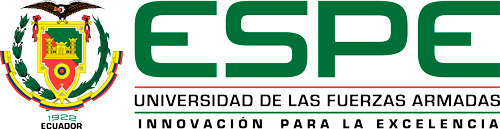 DEPARTAMENTO DE CIENCIAS ECONÓMICAS, ADMINISTRATIVAS Y DE COMERCIO
CARRERA DE FINANZAS Y AUDITORÍA
MODALIDAD A DISTANCIA
“IMPACTO SOCIO-ECONÓMICO Y FINANCIERO EN EL DISTRITO METROPOLITANO DE QUITO ANTE UNA POSIBLE ELIMINACIÓN DEL SUBSIDIO DEL GLP,  
EN EL PERÍODO 2013-2017”
AUTORA: GLADYS MARLENE ALDAZ DIAZ
DIRECTORA: ECONOMISTA ELCY GALLEGOS
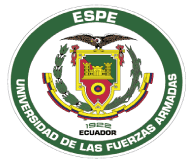 OBJETIVOS
GENERAL:
Determinar la incidencia e impacto socio económico y financiero en las familias del Distrito Metropolitano de Quito, ante una eliminación del subsidio del Gas Licuado de Petróleo GLP, durante el período 2013-2017.
ESPECÍFICOS:
Realizar un análisis general de los antecedentes, el origen y los tipos de los subsidios que mantiene el estado ecuatoriano para los sectores sociales y económicos.
Analizar detalladamente las ventajas y desventajas de los subsidios.
Medir el impacto del subsidio focalizado de GLP
Verificar el cumplimiento de las hipótesis según datos procesados, basándose en la información recopilada.
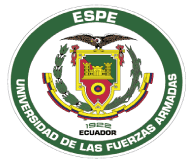 METODOLOGÍA
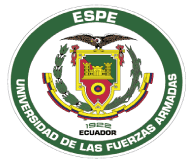 MARCO TEÓRICO
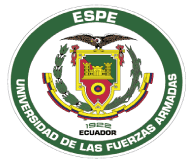 SITUACIÓN DEL GAS LICUADO DE PETRÓLEO EN EL ECUADOR
NORMATIVA APLICABLE
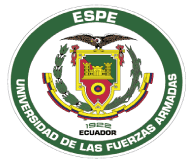 SITUACIÓN DEL GAS LICUADO DE PETRÓLEO EN EL ECUADOR
Método de obtención del GLP en el Ecuador
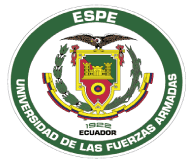 SITUACIÓN DEL GAS LICUADO DE PETRÓLEO EN EL ECUADOR
Cadena de valor del GLP
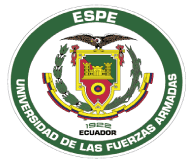 SITUACIÓN DEL GAS LICUADO DE PETRÓLEO EN EL ECUADOR
Almacenamiento del GLP
Capacidad operacional de 2,662,617 barriles, en 103 tanques, 6 esferas horizontales y 10 esferas ubicadas en los terminales del país.
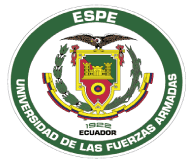 SITUACIÓN DEL GAS LICUADO DE PETRÓLEO EN EL ECUADOR
Transporte del GLP
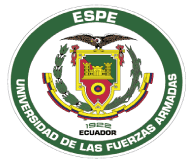 SITUACIÓN DEL GAS LICUADO DE PETRÓLEO EN EL ECUADOR
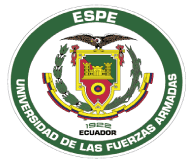 SITUACIÓN DEL GAS LICUADO DE PETRÓLEO EN EL ECUADOR
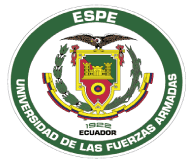 SITUACIÓN DEL GAS LICUADO DE PETRÓLEO EN EL ECUADOR
Evaluación de la oferta
Producción Nacional, en barriles
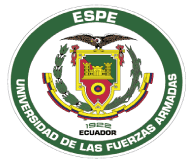 SITUACIÓN DEL GAS LICUADO DE PETRÓLEO EN EL ECUADOR
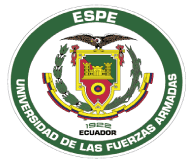 SITUACIÓN DEL GAS LICUADO DE PETRÓLEO EN EL ECUADOR
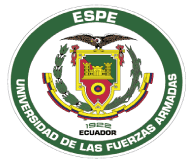 SITUACIÓN DEL GAS LICUADO DE PETRÓLEO EN EL ECUADOR
Costo de las importaciones de GLP
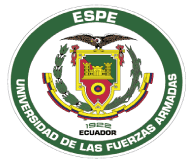 SITUACIÓN DEL GAS LICUADO DE PETRÓLEO EN EL ECUADOR
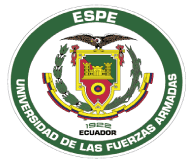 SITUACIÓN DEL GAS LICUADO DE PETRÓLEO EN EL ECUADOR
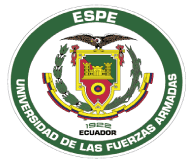 SITUACIÓN DEL GAS LICUADO DE PETRÓLEO EN EL ECUADOR
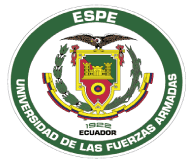 SITUACIÓN DEL GAS LICUADO DE PETRÓLEO EN EL ECUADOR
Infraestructura de las comercializadoras
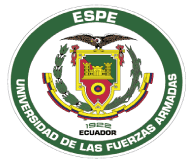 DETERMINACIÓN DEL COSTO REAL Y VALORACIÓN DE SUBSIDIOS DE GLP EN EL DISTRITO METROPOLITANO DE QUITO
Impacto de los subsidios en el presupuesto general del Estado
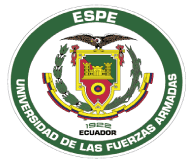 DETERMINACIÓN DEL COSTO REAL Y VALORACIÓN DE SUBSIDIOS DE GLP EN EL DISTRITO METROPOLITANO DE QUITO
Descripción de componente de costos por kilo de GLP
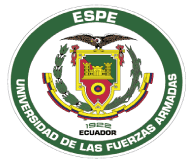 DETERMINACIÓN DEL COSTO REAL Y VALORACIÓN DE SUBSIDIOS DE GLP EN EL DISTRITO METROPOLITANO DE QUITO
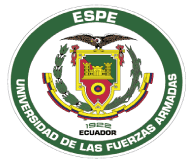 DETERMINACIÓN DEL COSTO REAL Y VALORACIÓN DE SUBSIDIOS DE GLP EN EL DISTRITO METROPOLITANO DE QUITO
Evolución de la demanda de GLP en el DM. Quito
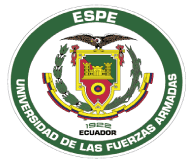 DETERMINACIÓN DEL COSTO REAL Y VALORACIÓN DE SUBSIDIOS DE GLP EN EL DISTRITO METROPOLITANO DE QUITO
Estimación del subsidio de GLP en el DM. Quito
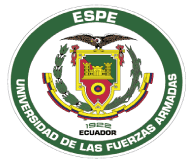 DETERMINACIÓN DEL COSTO REAL Y VALORACIÓN DE SUBSIDIOS DE GLP EN EL DISTRITO METROPOLITANO DE QUITO
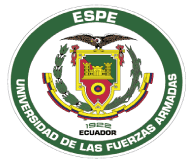 DETERMINACIÓN DEL COSTO REAL Y VALORACIÓN DE SUBSIDIOS DE GLP EN EL DISTRITO METROPOLITANO DE QUITO
Costo del subsidio por ingreso de la población del DM Quito
hasta 1 Salario Básico Unificado
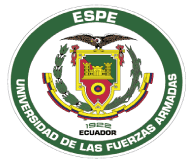 DETERMINACIÓN DEL COSTO REAL Y VALORACIÓN DE SUBSIDIOS DE GLP EN EL DISTRITO METROPOLITANO DE QUITO
Costo del subsidio por ingreso de la población del DMQ
desde 1 Salario Básico Unificado hasta 1.000 dólares
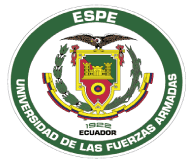 DETERMINACIÓN DEL COSTO REAL Y VALORACIÓN DE SUBSIDIOS DE GLP EN EL DISTRITO METROPOLITANO DE QUITO
Costo del subsidio por ingreso de la población del DMQ
Más de 1.000 dólares
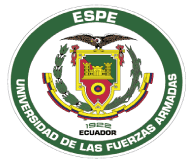 CONCLUSIONES
El principal objetivo de los subsidios que mantiene el Estado, es beneficiar a la población económicamente más desprotegida, lamentablemente, por la dinámica de aplicación de este subsidio, los beneficios han favorecido a toda la población en general, inclusive en mayor medida a segmentos de altos ingresos

La aplicación del subsidio al GLP tiene como ventaja que es de fácil acceso, sin mayor inconveniente o trámite; lamentablemente, esta facilidad la tienen todos los sectores de la sociedad, lo que convierte esta situación en la peor desventaja, debido a que cualquier ciudadano nacional o extranjero, puede obtener en el Ecuador un cilindro de GLP a precios muy bajos.

El Distrito Metropolitano de Quito es la segunda ciudad más poblada del país, y el beneficio que recibe su población en relación al subsidio de GLP es alto, correspondiente al 33.3% en relación al subsidio nacional.
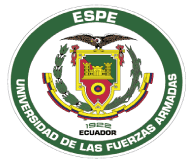 CONCLUSIONES
El subsidio al GLP en el período de análisis (2013-2017) corresponde a un promedio del 1.64% del presupuesto general del estado, por lo que a pesar de que el monto en dólares corresponde a una cantidad significativa, el porcentaje de relación con el PGE no es tan alto, incluso superando en monto por el valor asignado al subsidio al diésel. Ante una posible eliminación de este subsidio el presupuesto general del estado presentaría una reducirían su gasto de alrededor 1%, debido a que se deberán crear nuevas acciones que procuren la protección de los grupos más vulnerables. 

La demanda de GLP en el Ecuador presentó un acelerado crecimiento en el período de análisis (2013-2017) con un promedio del 15%, debido en gran medida a que es un derivado con un precio más económico, con un efecto menos contaminante que otros combustibles y de fácil adquisición, transporte y manipulación.
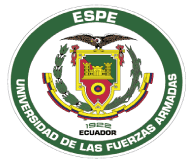 CONCLUSIONES
El GLP de uso doméstico conocido, inició su uso como combustible exclusivo para la preparación de alimentos en los hogares ecuatorianos (uso doméstico), y poco a poco la misma ciudadanía le ha encontrado usos muy variados, por lo que es utilizado en el sector industrial y agrícola; y, en los últimos años en el sector automotor de uso público, especialmente, de taxis, haciendo que el valor de los subsidios crezca de manera significativa, lo que influye negativamente en el PGE, debido a que estos fondos podrían ser manejados en forma más adecuada, canalizándolos para otras necesidades que tiene el país.


En el análisis realizado a los posibles efectos en la economía de los hogares del DM. Quito, por una posible eliminación de los subsidios al GLP, la población más afectada sería la de menos ingresos (3.81%), mientras para la población de ingresos medios sería de 4.22%, y para la población de mayores ingresos solo representaría el 2.35%, que se convertiría en la menos afectada, información confirmada con estudios similares, lo que motiva a pensar que la decisión de mantener este subsidio en algo político, ya que el criterio técnico y la literatura señalan que la eliminación de este subsidio es necesario.

Como resultado de este trabajo, y una vez analizados los datos y resultados de este estudio, se determina que se cumplieron con los objetivos de la investigación.
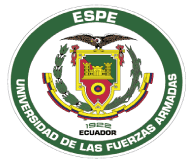 RECOMENDACIONES
Una vez establecido el costo real del subsidio al GLP que influye en el PGE y representa un costo para el Estado ecuatoriano anualmente, se puede establecer que es necesario considerar medidas de focalización de este subsidio, que permita la reducción de este gasto, y que a su vez beneficie a la población con menos recursos, buscando un precio accesible al cilindro de gas, por lo que se deberá constituir una base de datos, basada en información emitida por Instituciones de gobierno como el SRI o el IESS, que permitan observar el perfil económico de cada familia, para que con base a los datos presentados por el INEC sobre los ingresos mensuales que tiene cada familia en el DM Quito, se permita manejar beneficios exclusivos para los grupos de menores recursos económicos.
El Gobierno debería impulsar políticas de protección para la población de menos recursos ingresos económicos para disponer de una focalización eficiente del GLP orientados a los sectores más necesitados, mientras que para el resto de los ciudadanos debería manejarse una política de la eliminación paulatina del susidio, para disponer de un precio real que mejore los ingresos que dispone el Gobierno central y pueda ser destinado a otro tipo de inversiones sociales o productivas.
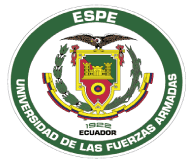 RECOMENDACIONES
Los organismos oficiales y de control deberían analizar la posibilidad de revisar permanentemente las normas relacionadas al uso del GLP para los diferentes sectores de la economía del país, con el propósito de disponer de los mecanismos necesarios para contar con precios reales y focalizados que beneficien a todos los sectores de la población, considerando que si se mejora la economía del país, se beneficiaría también a la población.
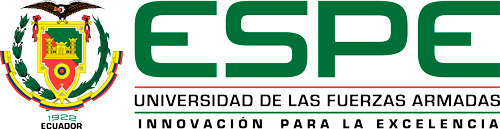 “Sólo aquellos que se atreven a tener grandes fracasos terminan consiguiendo grandes éxitos.”

Robert F. Kennedy
GRACIAS POR SU ATENCIÓN